Loneliness at Older AgesWhat does the research tell us?
Andrew Steptoe
Department of Epidemiology and Public Health
University College London
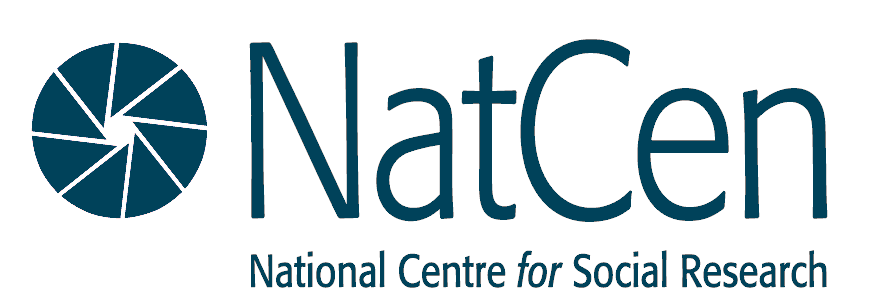 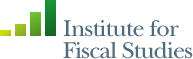 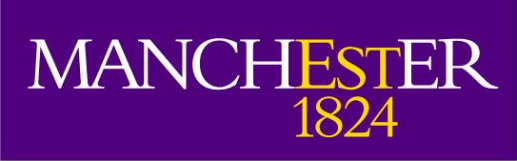 [Speaker Notes: Age UK London Conference June 2018]
How lonely are we?

Why are some older people lonely?

Does loneliness affect health?
If so, why?
UCLA scale
[Speaker Notes: UCLA scale 2016]
UCLA scale
[Speaker Notes: UCLA scale 2016]
Why are some older people lonely?

Do we have fewer social contacts?

Is there a problem with the quality of social relationships?
English Longitudinal Study of Ageing  Marital / relationship status
English Longitudinal Study of Ageing  Contact with friends
English Longitudinal Study of Ageing  Positive support from friends
[Speaker Notes: Positive support from friends]
Does loneliness affect health?
 correlation is not cause
 is it really loneliness that matters?
Does loneliness affect health?
Mortality from all causes
Heart disease
Depression
Cognitive decline, risk of dementia
Sleep problems
Does loneliness affect health?
Why?
Unhealthy lifestyle
Less physical activity, less prudent diet, more overweight or obese, more smoking	
Less active self-care
Stressed biological systems
Stress hormones, inflammation, cardiovascular function
How lonely are we?

Why are some older people lonely?

Does loneliness affect health?
If so, why?
UCLA scale
[Speaker Notes: UCLA scale 2016]